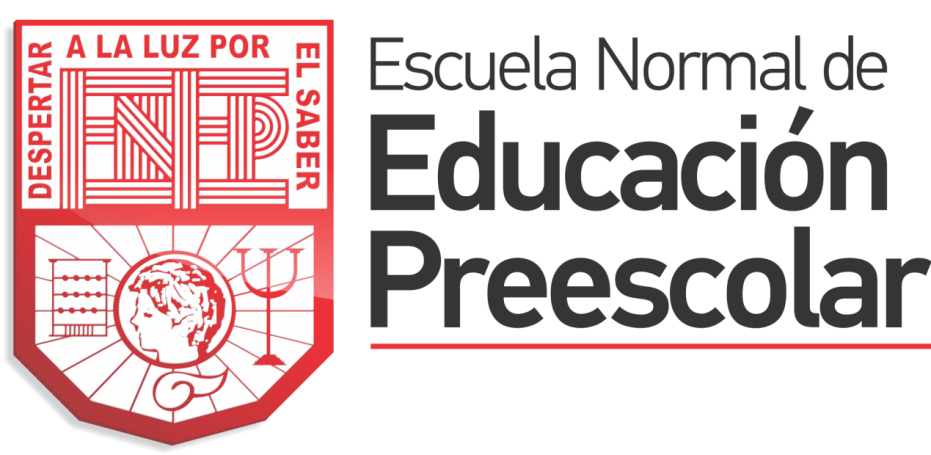 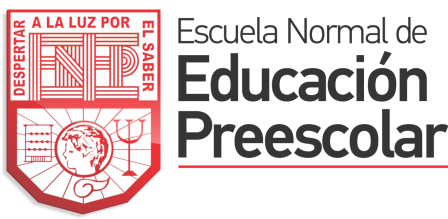 ​Subdirección Académica
ORIENTACIONES PARA LA EVALUACIÓN DE LOS ESTUDIANTES
Subsecretaría de Educación Superior de la SEP
Mtra. Alina Lorena Arreola González
25 de febrero del 2016​
Presentación
La evaluación en el enfoque por competencias plantea la integración de: conocimientos, habilidades, actitudes y valores en el desempeño de una actividad específica.
Resultados
Pretende
Principales elementos conceptuales y metodológicos que orientan los procesos de evaluación de los estudiantes de acuerdo con los enfoques del  programa y de los Planes de estudio 2012.
Evidencias
Lineamientos para valorar y acreditar los procesos como los resultados de la trayectoria de su formación profesional.
La Evaluación en los Planes y Programas de Estudio 2012
La reforma curricular se sustenta en 3 orientaciones curriculares:
Evaluación de competencias
Algunos trabajos que pueden ser evidencias
Propósitos que orientan la evaluación
Impulsar la formación de los estudiantes normalistas brindándoles el apoyo necesario para superar las dificultades que enfrentan en el proceso de aprendizaje y para lograr la apropiación significativa de saberes relevantes y complejos y a la vez para que valoren de manera reflexiva la forma en que realizan su trabajo.
Rectificar que se ha logrado verificar las competencias señaladas en el perfil de egreso que acrediten el programa académico y/o profesional de los estudiantes normalistas
II La Evaluación de los Estudiantes
Evaluación Formativa
Orientación eminentemente cualitativa, centra su atención en los aprendizajes, en la manera en que se realizan las actividades, en las dinámicas de trabajo.
La autoevaluación, la coevaluación y la heteroevaluación, cobran especial importancia para que el estudiante aprenda mediante la retroalimentación y la práctica reflexiva.
Es integral ya que considera aspectos: cognoscitivos, afectivos, valorativos.
Es permanente y reorienta los procesos de enseñanza y aprendizaje
Evaluación Sumativa
Expresa juicios de valor globales al término de periodos de formación que se traducen en calificaciones
Evaluación Diagnóstica
La finalidad es el pronóstico o predicción del rendimiento académico futuro del estudiante.
Generalmente es realizada al inicio del curso  por el docente del grupo para hacer adecuaciones a las planeaciones, modificar actividades, tiempos o contenidos.
La relevancia radica en términos de apoyo que puede ofrecer el profesor para asegurar la pertinencia y eficacia del curso a su cargo.
Lineamientos para la Evaluación
Cursos distintos = distintos tipos de evidencias
Integración de los diferentes elementos de competencia
Dependerá de la naturaleza de los cursos
Lineamientos para la Evaluación Formativa
A) Identificar las competencias de la unidad de aprendizaje que el estudiante desarrollará en cada curso y sobre las que se centrará su evaluación
B) Establecimiento de criterios y  niveles de desempeño para cada una de las evidencias planteadas en las unidades de aprendizaje de cada curso.
Niveles de Desempeño
Toma de decisiones para realizar acciones de mejora
Una evaluación formativa y pertinente en el aula que facilite la toma de decisiones sobre los procesos de enseñanza y aprendizaje requiere de la reflexión y el diálogo entre los actores. 
Las evidencias producidas por el estudiante se integrarán en un portafolio de evidencias que será analizado y valorado por el docente y el propio estudiante, a fin de dar lugar a un proceso de realimentación que sustente las propuestas de mejora.
Lineamientos para la evaluación Sumativa
a) Acreditación de los cursos. 
La evaluación de cada uno de los cursos para fines de acreditación será integral y se le denominará evaluación global. 
El docente debe hacer explícitos a los estudiantes, al inicio del semestre, el proceso y los criterios que utilizará para determinar el logro de las competencias. 
La asignación de la calificación con fines de acreditación es al final de cada unidad de aprendizaje y de cada curso.
La acreditación de cada unidad de aprendizaje será condición para que el estudiante tenga derecho a la evaluación global, de acuerdo a lo siguiente: 
El estudiante demostrará como mínimo un nivel de desempeño regular y su equivalencia numérica de 7 en el logro de las competencias de cada unidad de aprendizaje; en caso de no obtenerlo el docente implementará acciones de mejora.
Se evaluará al estudiante con base en una evidencia final de carácter integrador, la cual tendrá un valor del 100% de la evaluación global, que expresará el nivel de desempeño y su equivalencia numérica. 
 El estudiante acreditará el curso cuando obtenga como mínimo en la evaluación global el nivel de desempeño básico y su equivalencia numérica de 6. 
Para tener derecho a la acreditación del curso el estudiante deberá asistir como mínimo al 85% de las sesiones programadas para su desarrollo. En el caso del espacio curricular de Práctica profesional de octavo semestre se considerará el 90%.
Evidencia Final de carácter integrador
La evidencia final se elabora a partir de una actividad, situación o problema complejo del contexto profesional que esté relacionado directamente con el curso. 
La evidencia final es fundamentalmente de producto o desempeño y deberá incorporar elementos de conocimiento, habilidades, actitudes y valores desarrollados durante el curso.
El tipo de evidencia final recomendable para los cursos
Trayecto de práctica Profesional
Se podría utilizar excepcionalmente un examen de carácter global, el cual deberá abordar elementos de contenido de todas las unidades de aprendizaje del curso. 
Los criterios de desempeño para la evidencia final del trayecto de Práctica profesional, principalmente a partir del cuarto semestre, se establecen considerando: 
La pertinencia de la propuesta didáctica. 
El dominio de contenidos disciplinares y pedagógicos. 
El desempeño en el aula y la escuela. 
El desempeño en situaciones y/o contextos complejos de aplicación. 
La creatividad y originalidad del desempeño. 
La reflexión, análisis, evaluación y modificación de la práctica. 
Los criterios establecidos se asocian a los momentos y aspectos de la práctica profesional que integran las competencias profesionales y permiten verificar el desempeño del estudiante durante sus intervenciones y distintas producciones.
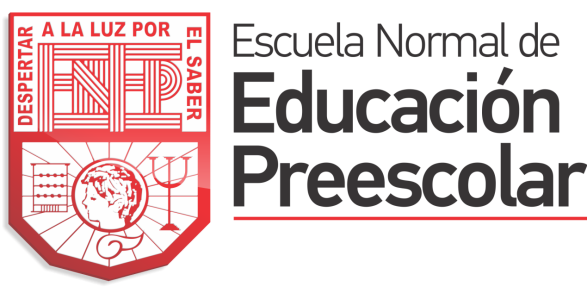